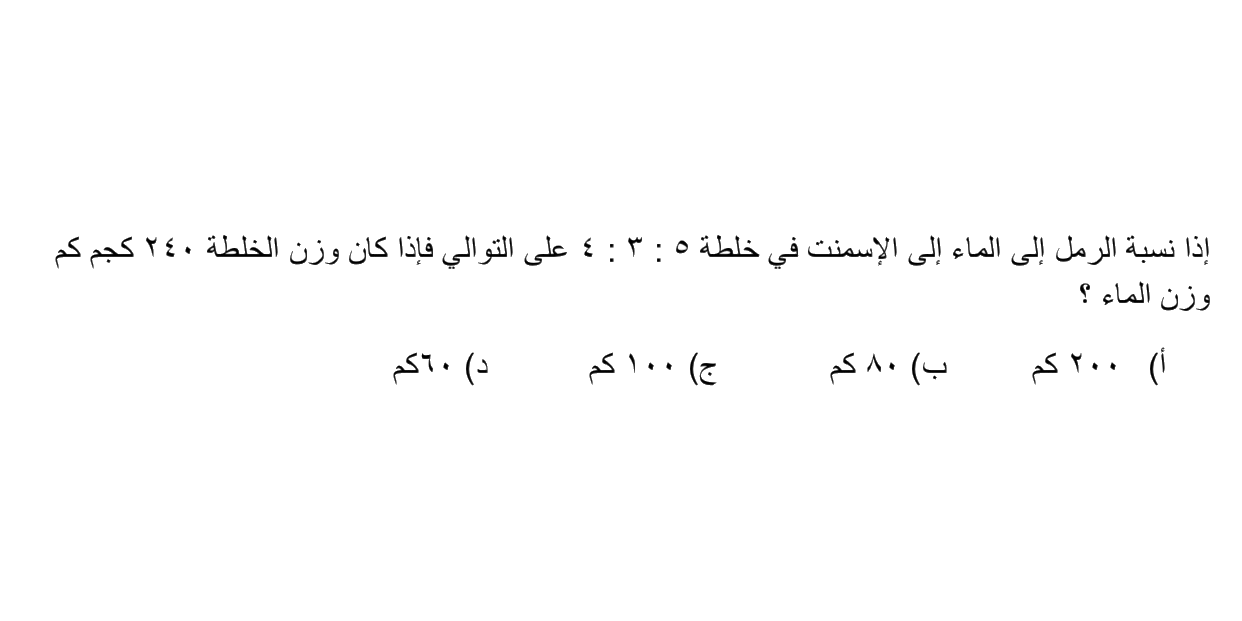 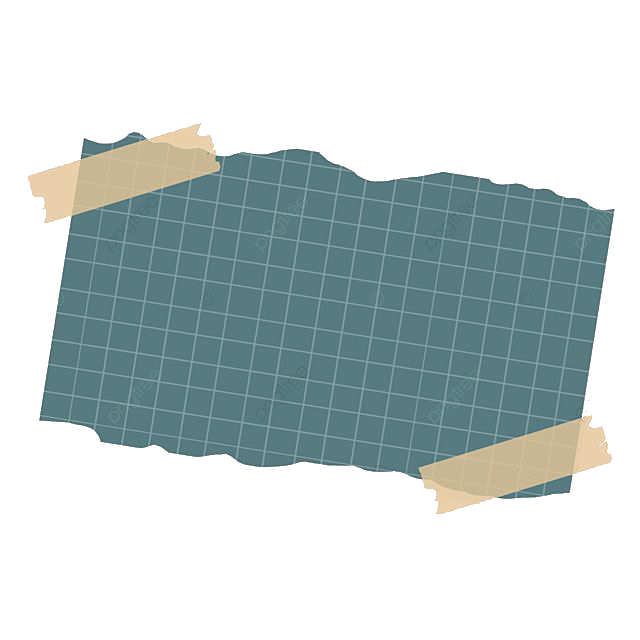 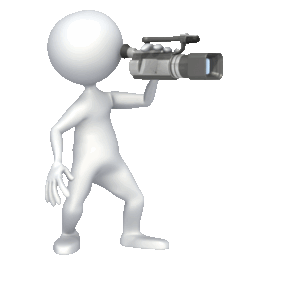 قدرات
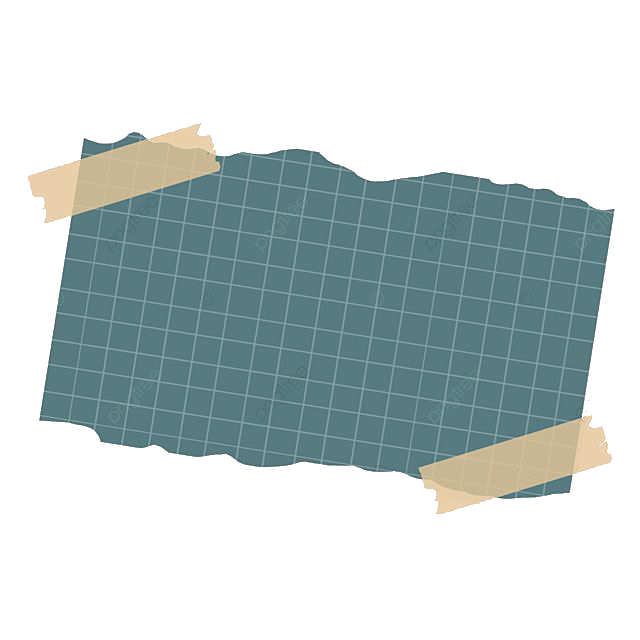 عنوان الدرس
المحددات وقاعدة كرامر
مفردات الدرس
عددي طرق حل نظام معادلتين خطيتين جبريا؟
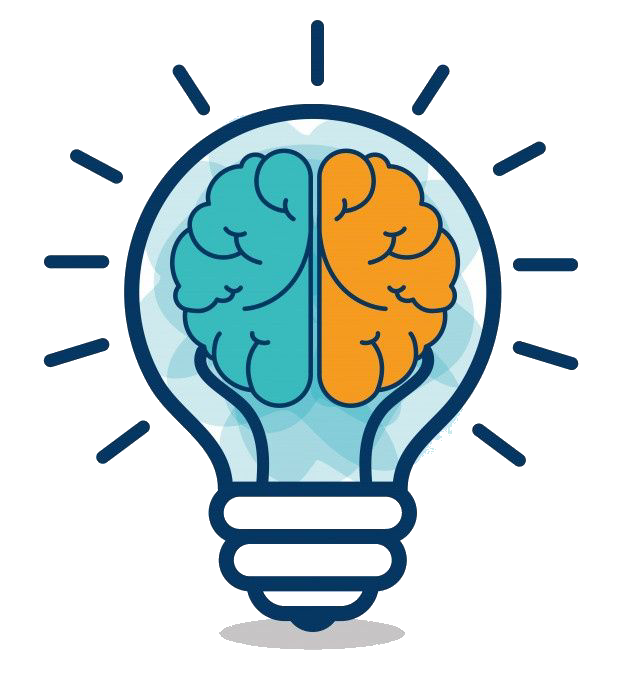 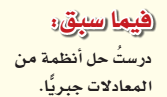 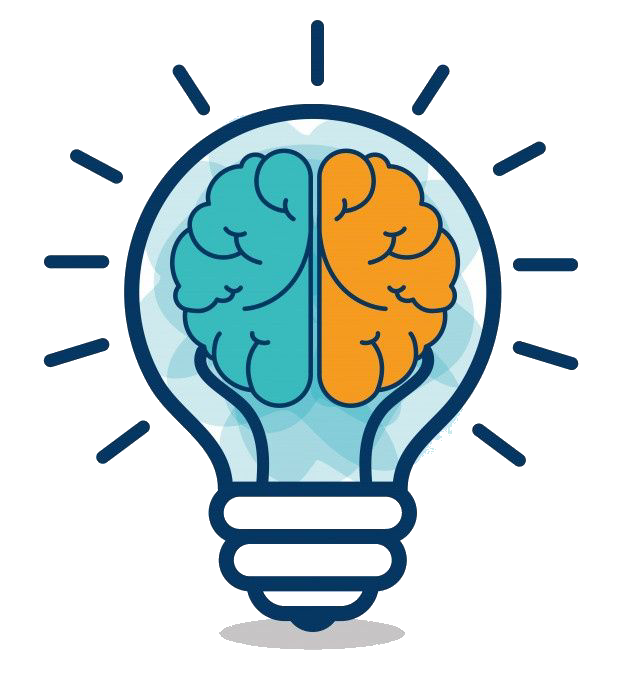 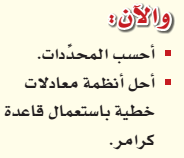 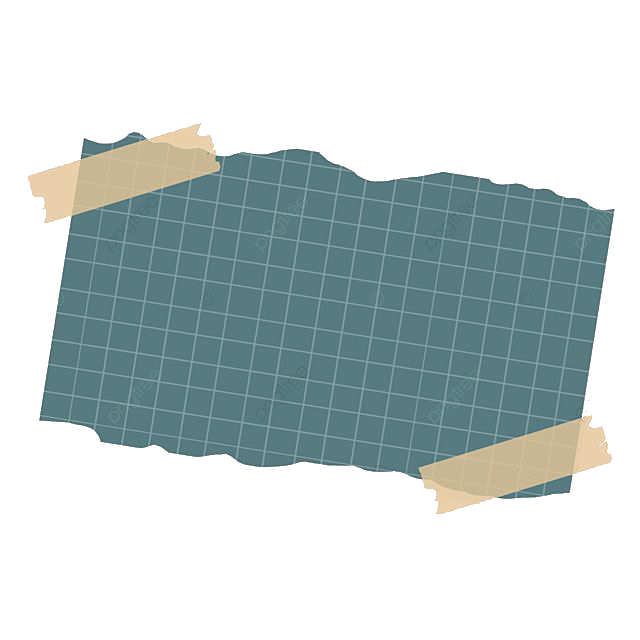 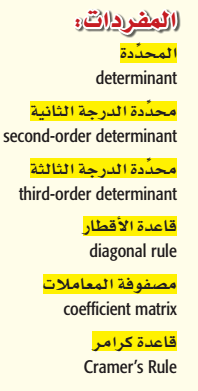 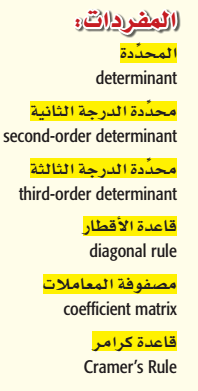 مفردات الدرس
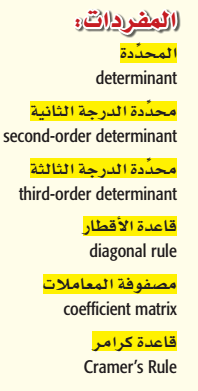 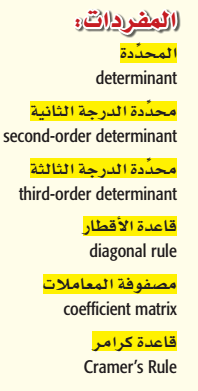 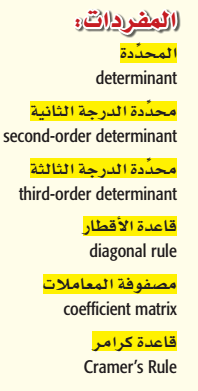 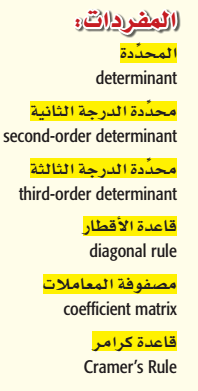 قال تعالى :( مَّثَلُ الَّذِينَ يُنفِقُونَ أَمْوَالَهُمْ فِي سَبِيلِ اللَّهِ كَمَثَلِ حَبَّةٍ أَنبَتَتْ سَبْعَ سَنَابِلَ فِي كُلِّ سُنبُلَةٍ مِّائَةُ حَبَّةٍ ۗ وَاللَّهُ يُضَاعِفُ لِمَن يَشَاءُ ۗ وَاللَّهُ وَاسِعٌ عَلِيمٌ) (261)
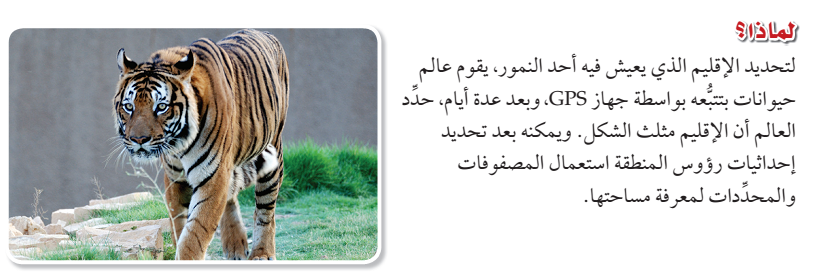 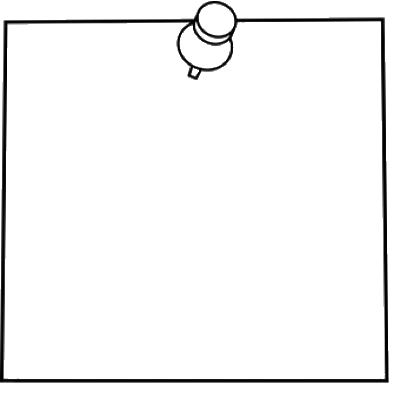 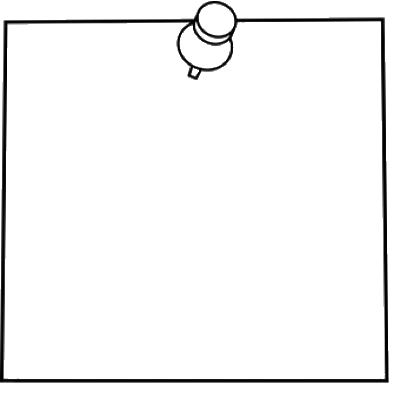 لماذا يصعب استعمال الصيغة السابقة في هذه الحالة ؟
ما الطريقة التي تعرفينها لحساب مساحة المثلث ؟
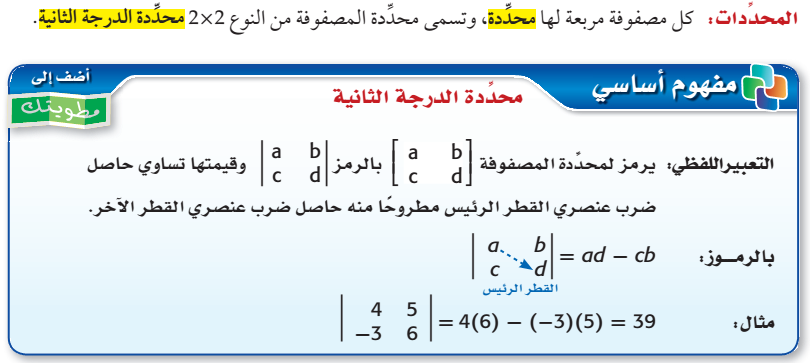 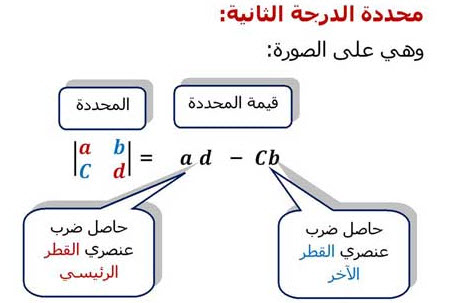 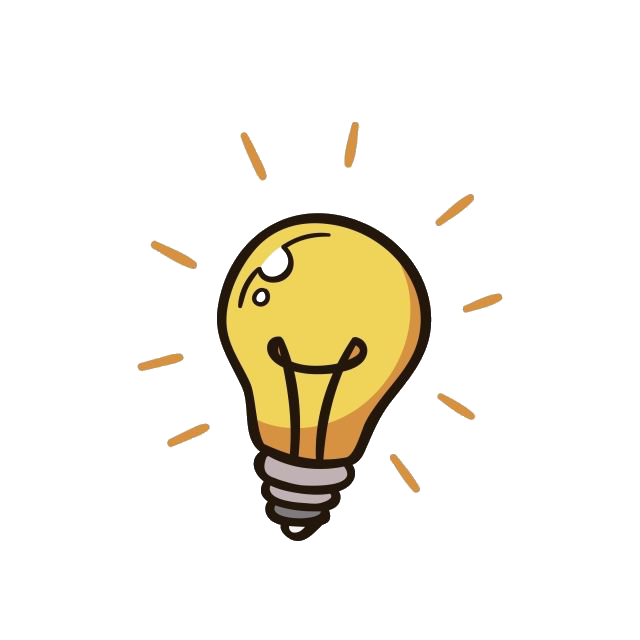 المحددات من
 الدرجة الثانية
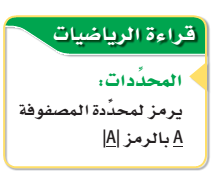 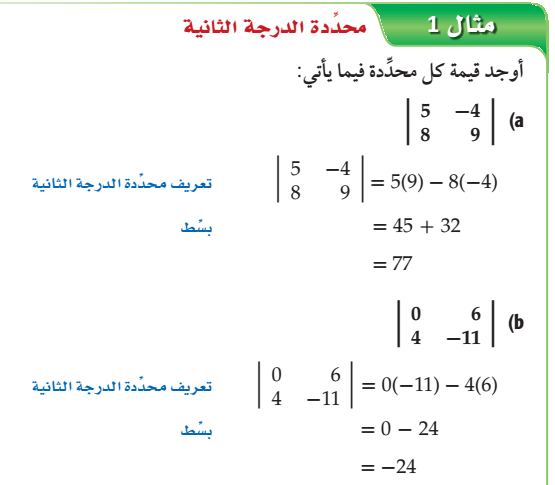 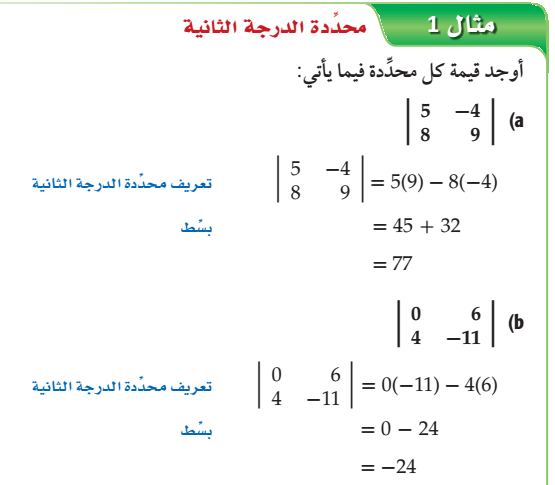 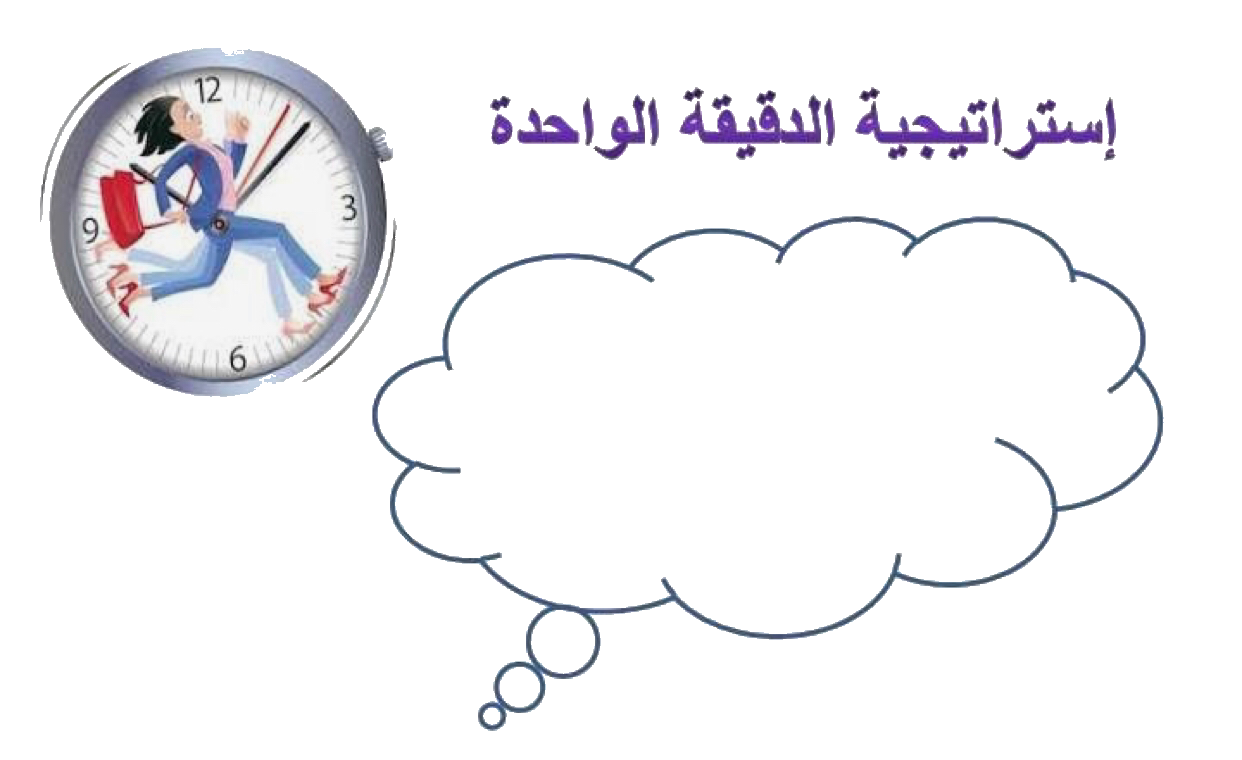 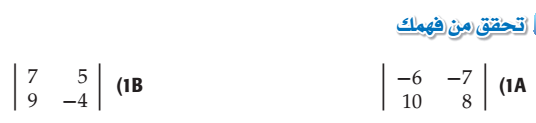 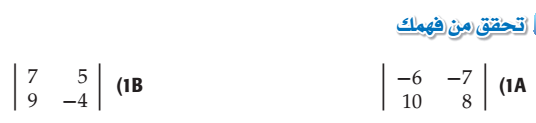 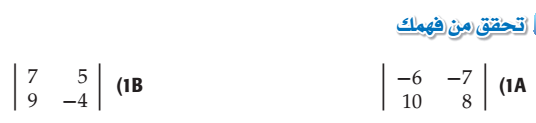 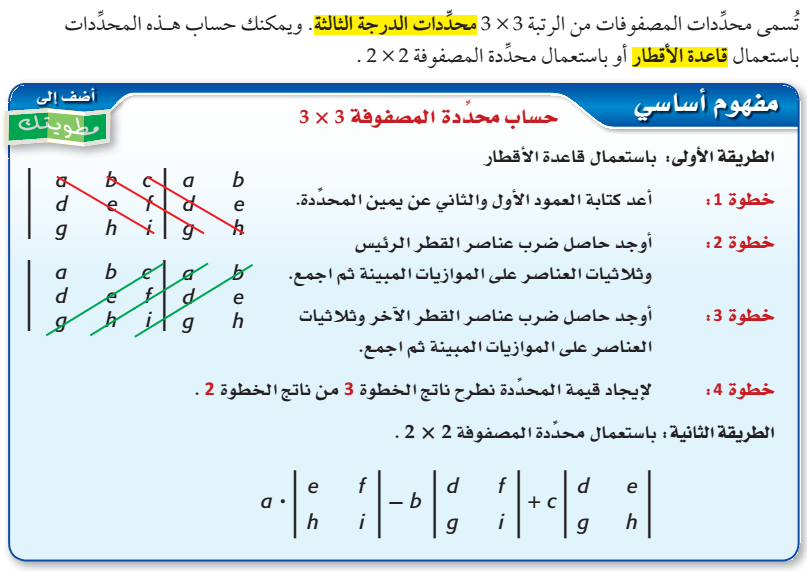 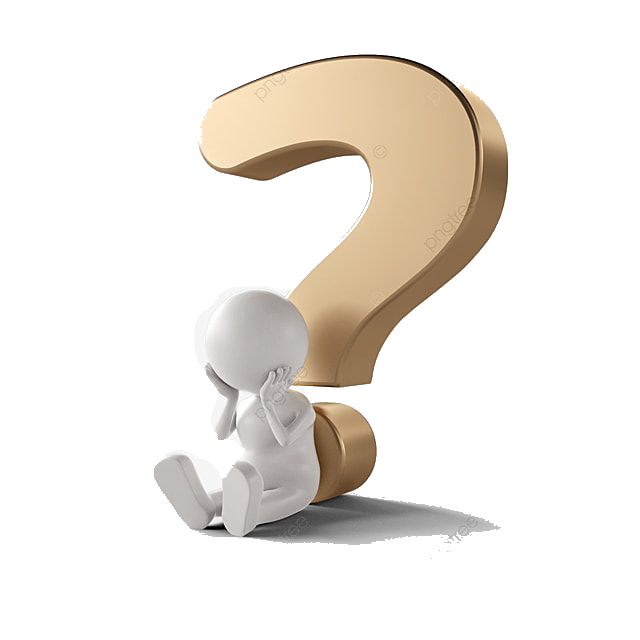 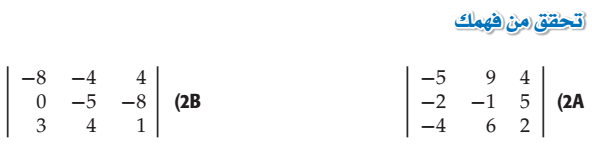 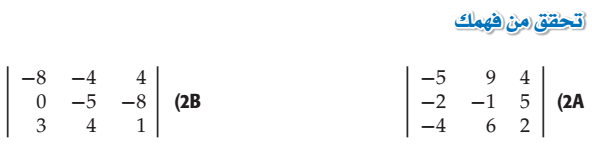 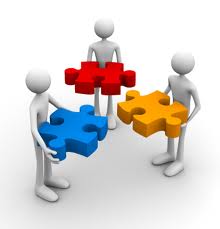 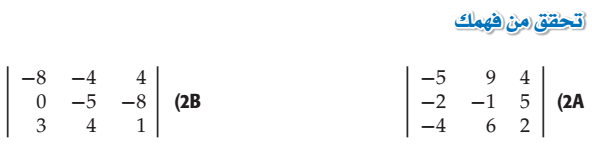 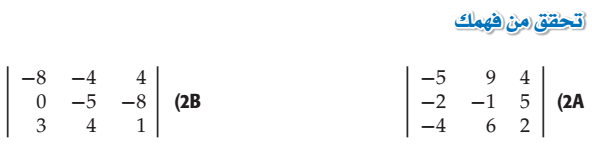 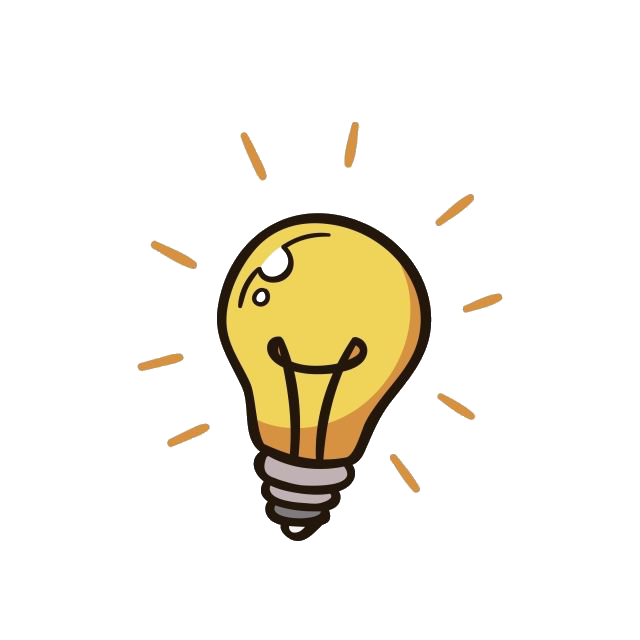 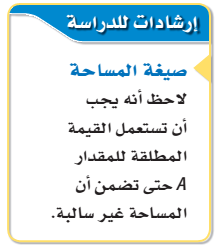 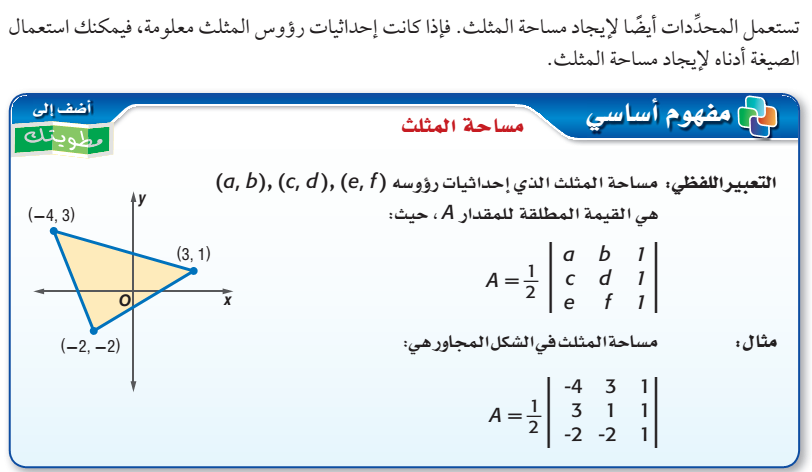 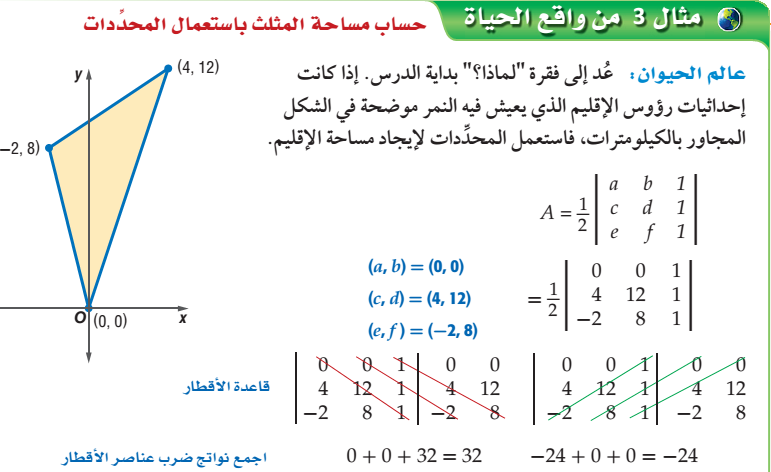 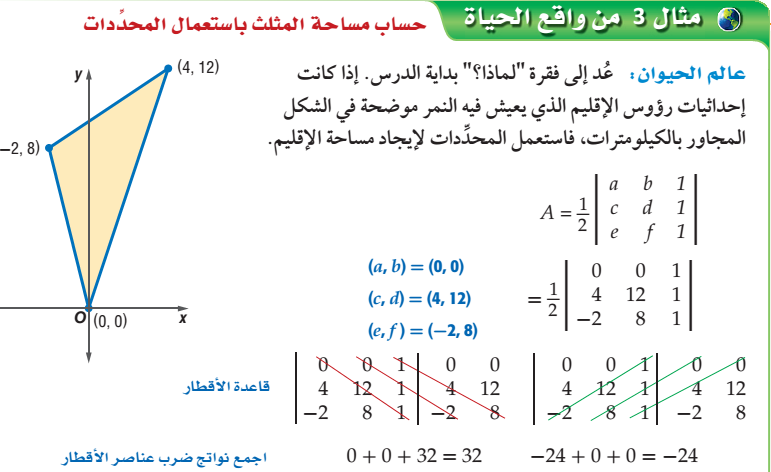 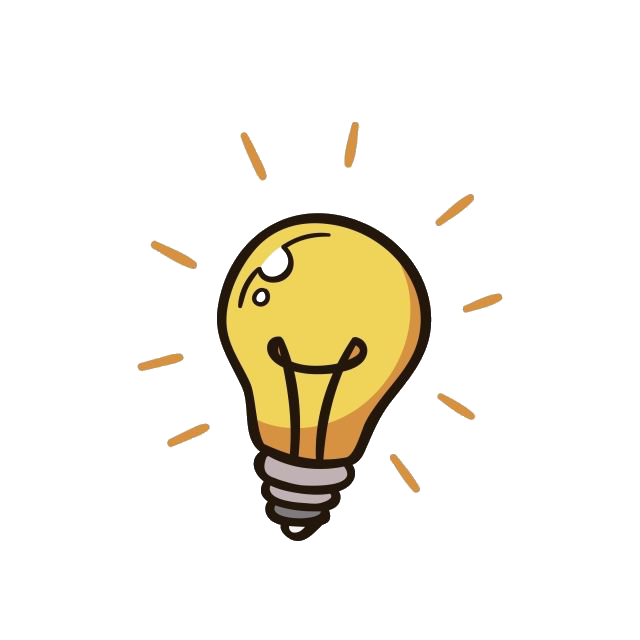 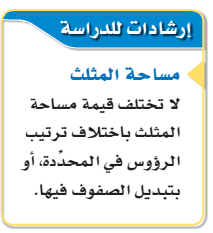 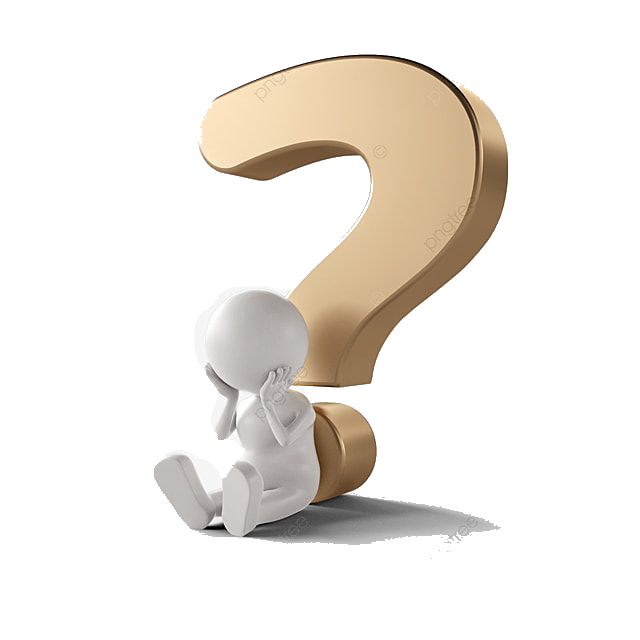 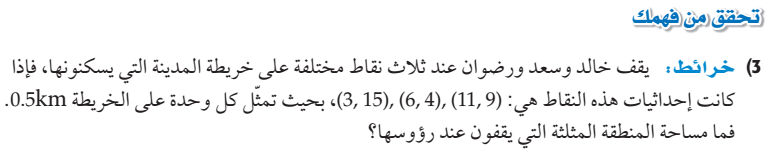 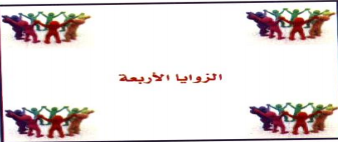 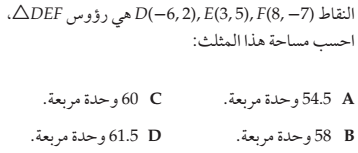 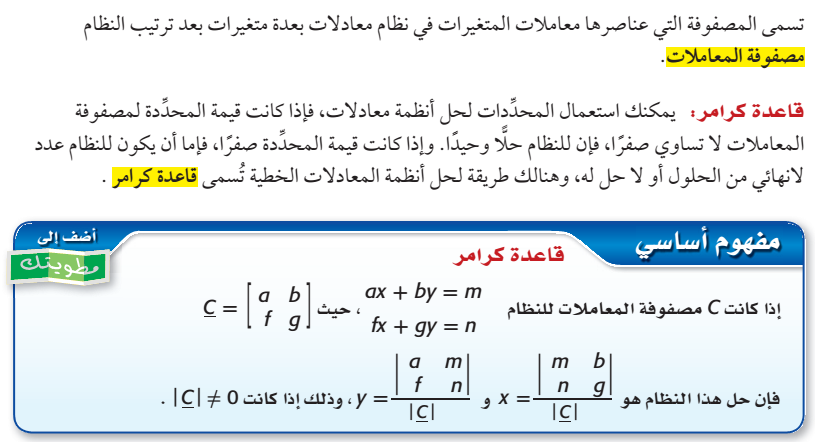 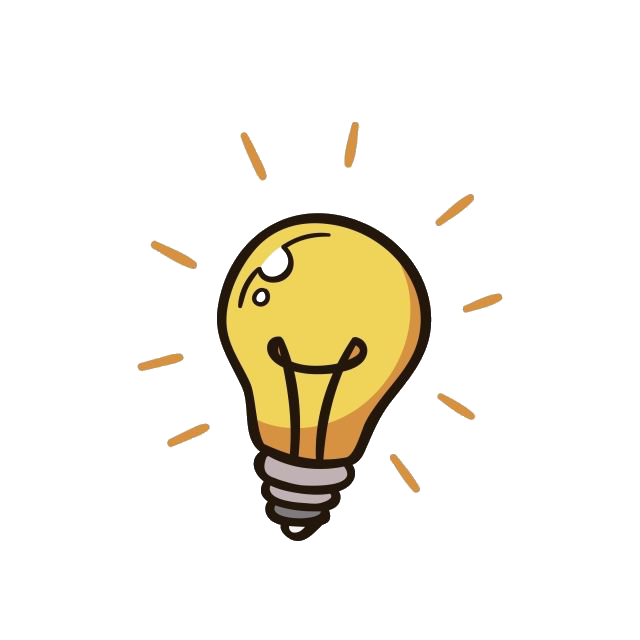 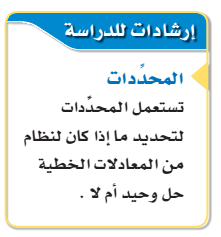 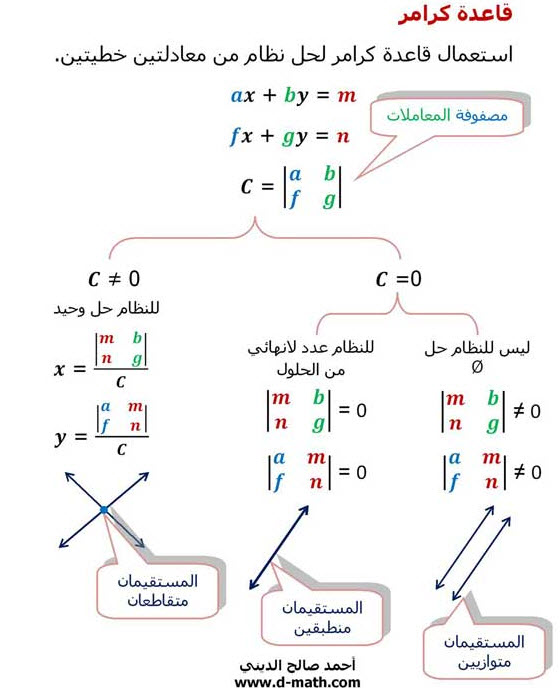 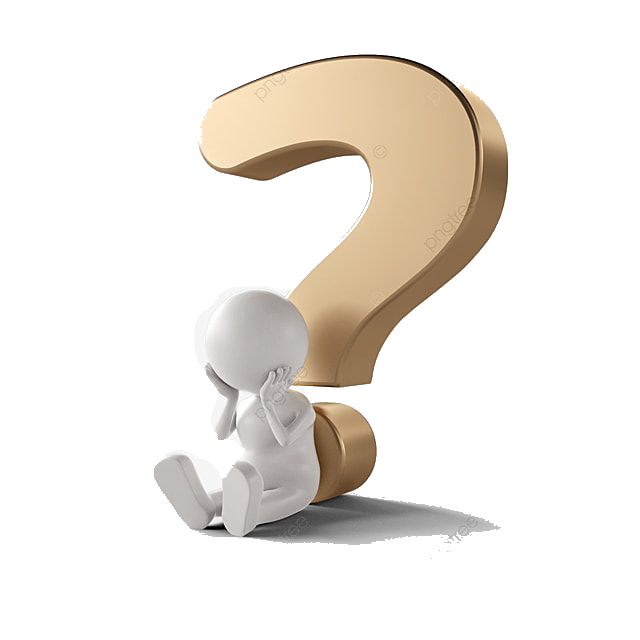 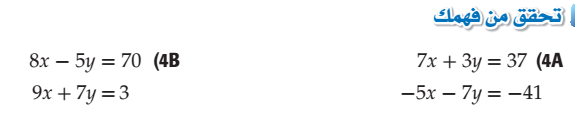 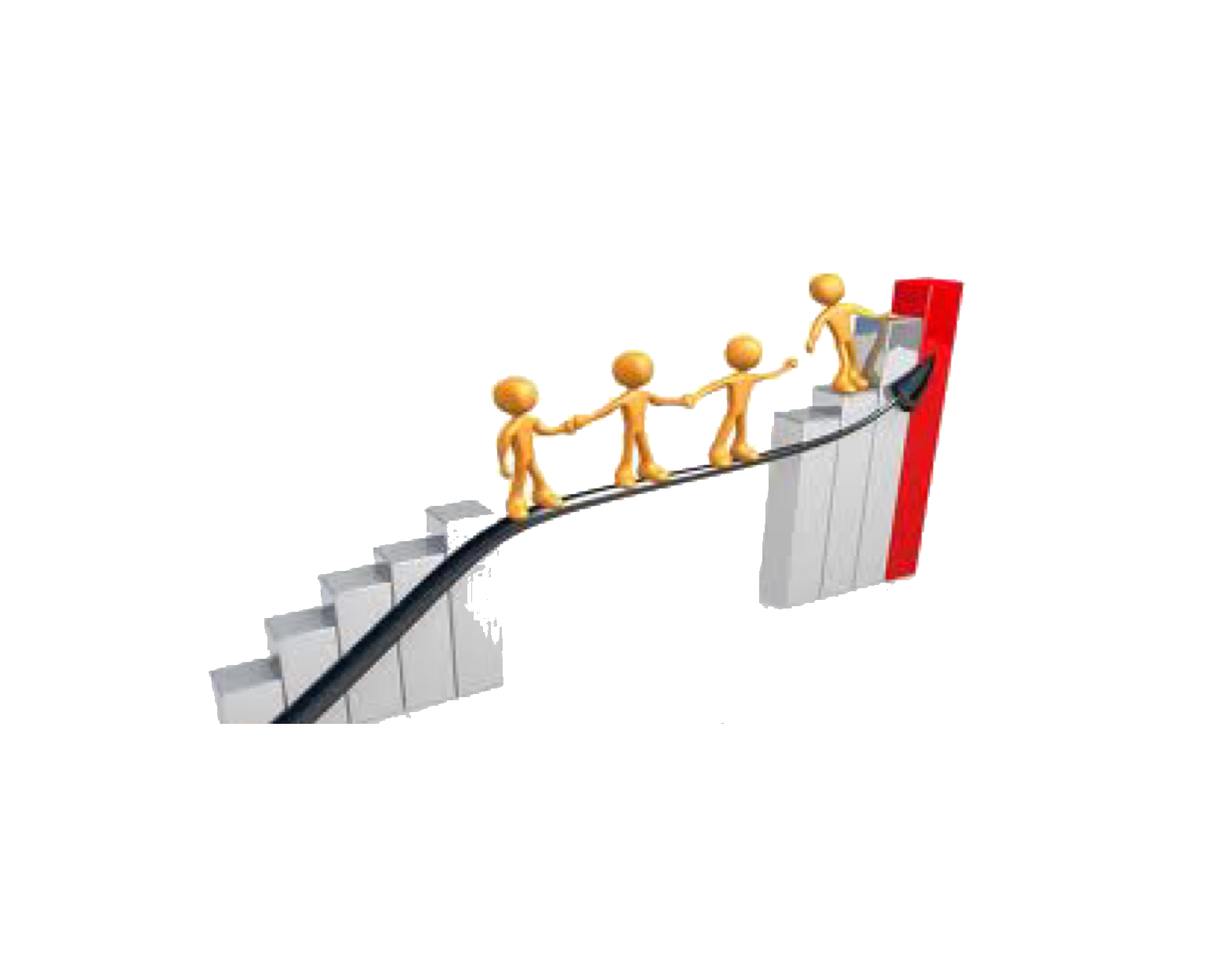 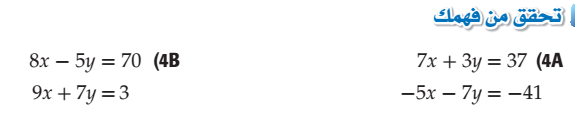 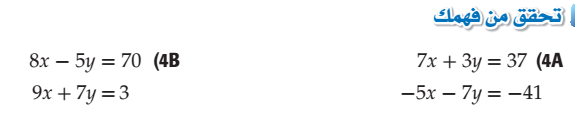 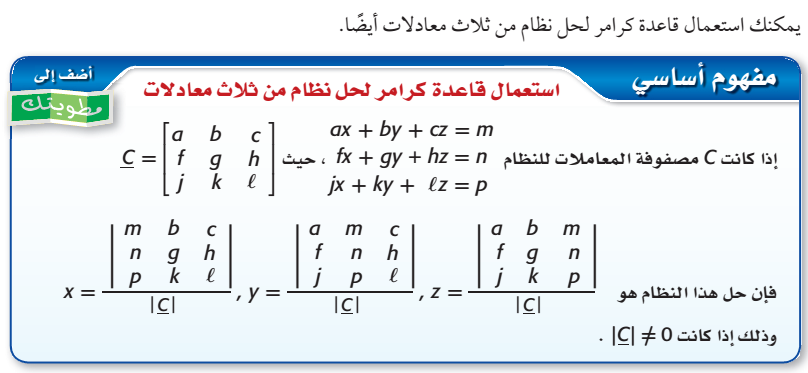 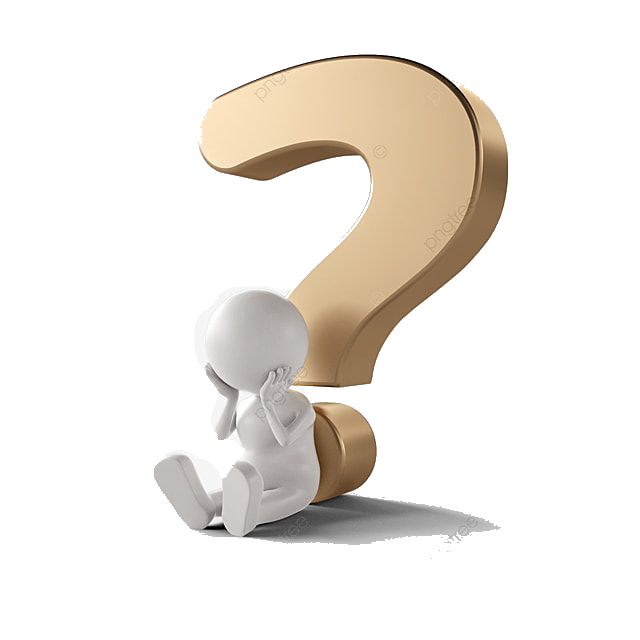 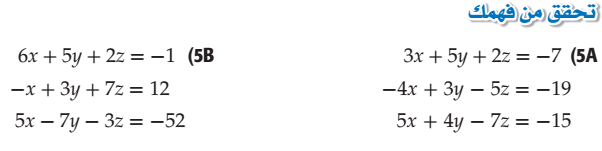 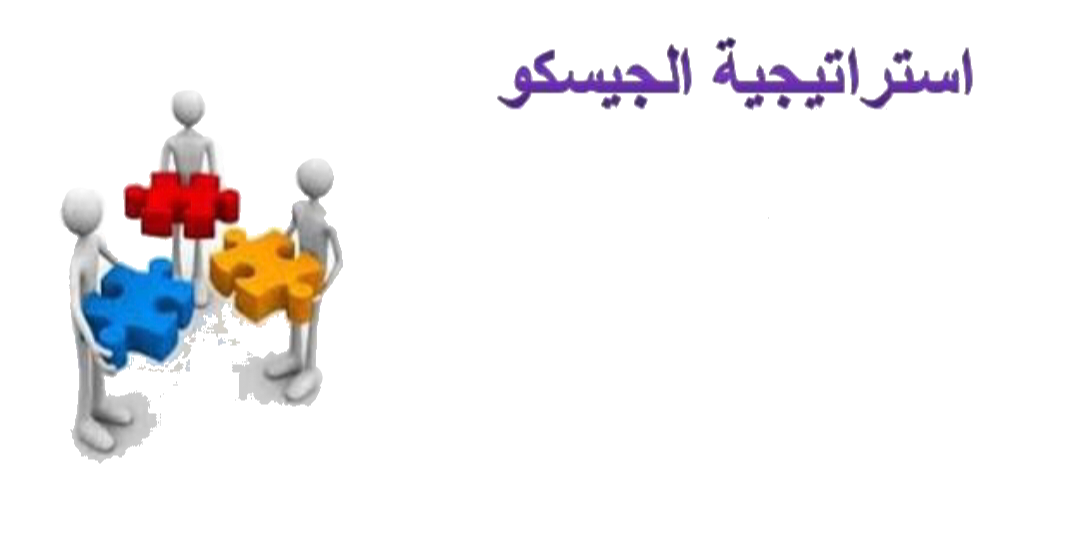 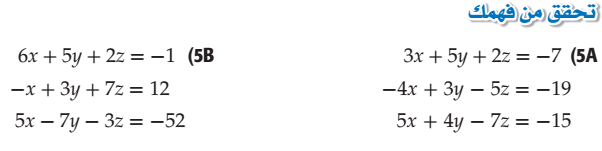 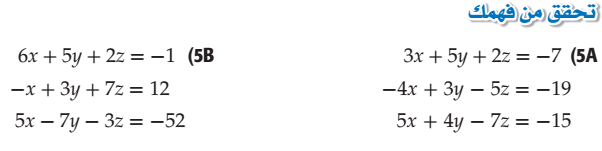 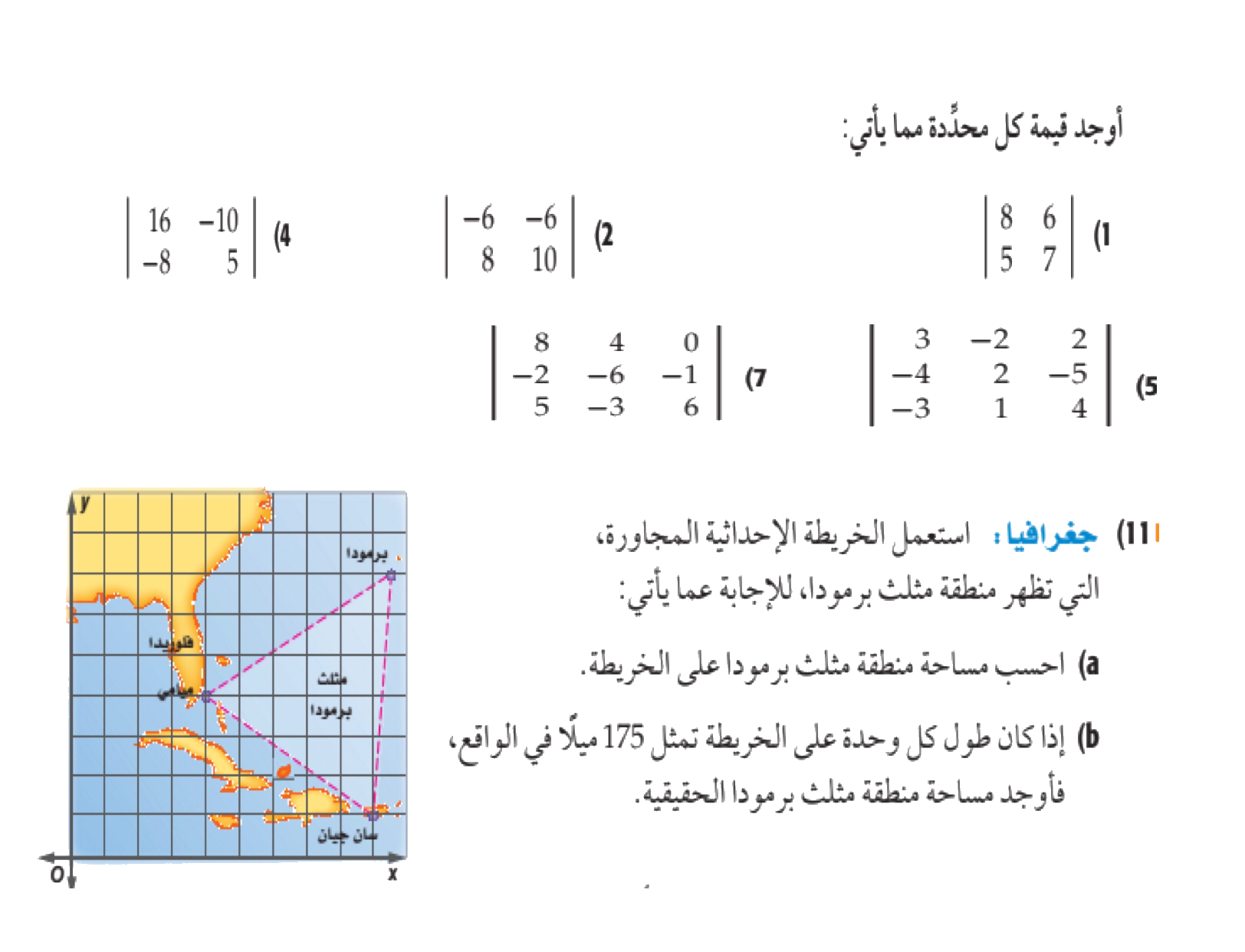 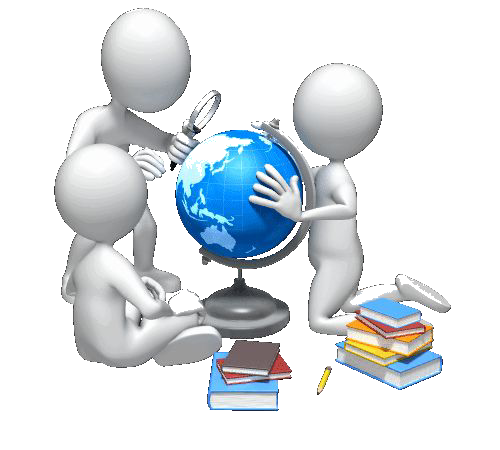 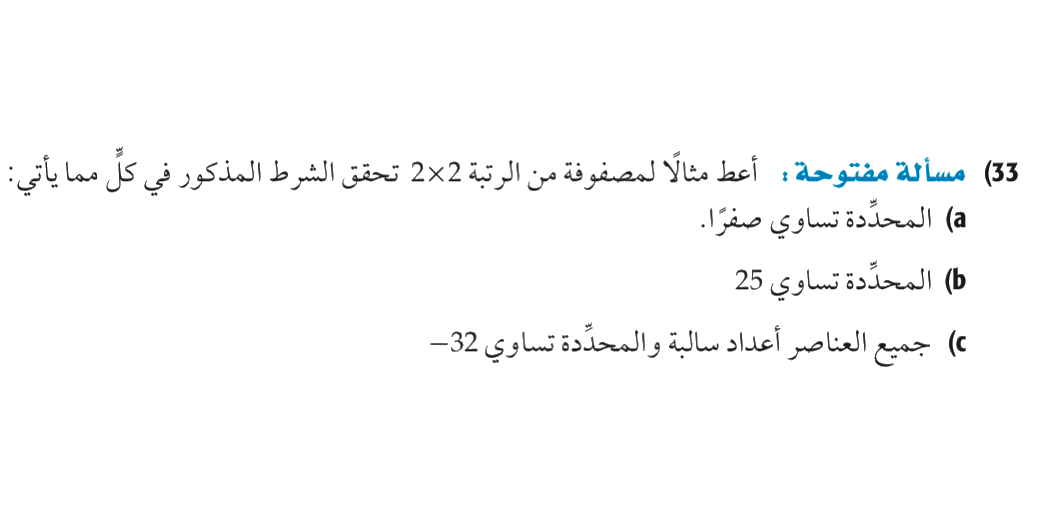 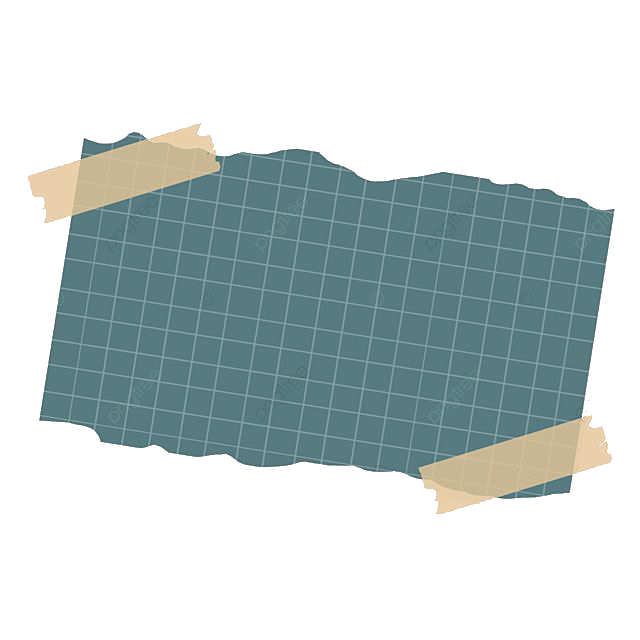 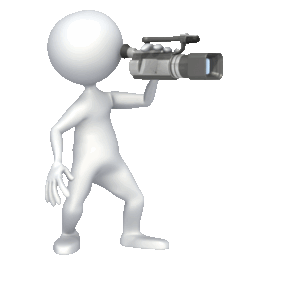 تحصيلي
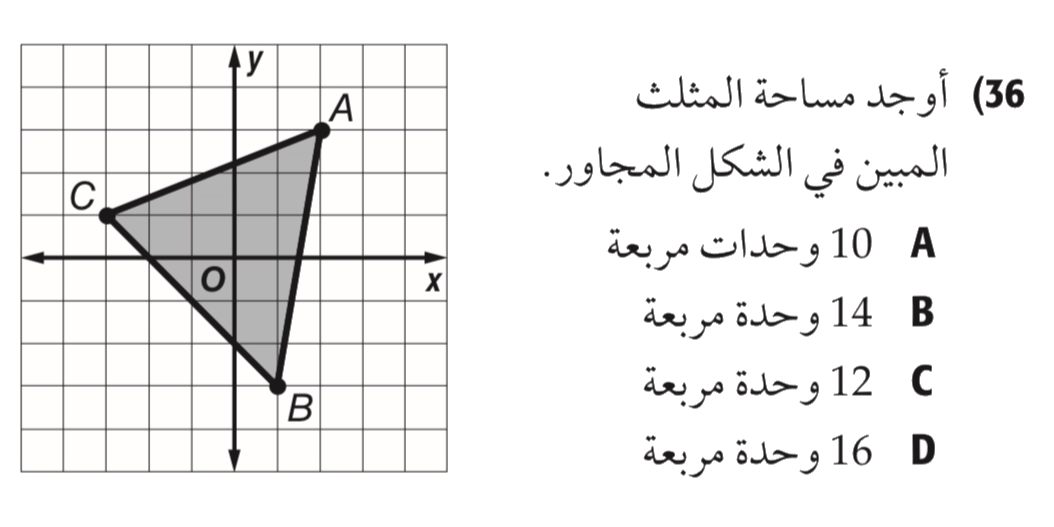